ПЛАН РАБОТЫГородского методического объединенияучителей иностранного языка
На 2014-2015 учебный год
Методическая тема: «Реализация ФГОС второго поколения при обучении учащихся иностранному языку и развитие системы поиска одаренных детей».
Цель: 
1. Создание условий для профессионального роста и развития уровня компетенции учителей в условиях модернизации школьного образования.
2. Создание условий для эффективного овладения учащимися учебных стратегий и умений в рамках ФГОС.
Задачи:
Внедрение ФГОС второго поколения по иностранным языкам
Диагностика степени готовности учителей иностранного языка к переходу на новые ФГОС.
Освоение нового содержания, технологий и методов педагогической деятельности в образовательной области.
Трансляция опыта успешной педагогической деятельности.
Ознакомление с требованиями перехода на ФГОС второго поколения и их внедрение в учебно-воспитательный процесс.
Совершенствование подготовки учащихся к ЕГЭ и ГИА по иностранному языку.
Совершенствование работы с одаренными детьми.
Оказание методической помощи молодым специалистам.
1 заседание ГМО(Сентябрь)
Утверждение плана работы работы ГМО на 2014-2015 учебный год.
Анализ результатов ЕГЭ и ГИА обучающимися 11и 9 классов.
Знакомство с нормативными документами по проведению итоговой аттестации.
2 заседание ГМО (Декабрь)
Заседание ГМО «Эффективное использование современных образовательных технологий на уроках иностранного языка при переходе к работе по ФГОС второго поколения»
Урок иностранного языка в рамках ФГОС
Проектная технология
Технология развития критического мышления
Исследование
Технология контекстного обучения
Информационно-коммуникационная технология
Здоровье-сберегающие технологии
3 заседание ГМО(Март)
«Системно-деятельный подход  в организации подготовки обучающихся к ЕГЭ и ГИА»
4 заседание ГМО(Май)
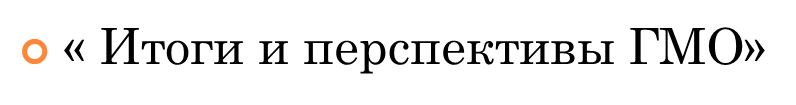 Юбиляры 2014-2015 года
8 января -	 Элвис Пресли, король рок-н-ролла (80 лет)
15 сентября – 125 лет со дня рождения Агаты Кристи 
2015 год в России объявят Годом литературы
205 лет со дня рождения американского поэта и прозаика Эдгара Аллана По 
255 лет со дня рождения шотландского поэта Роберта Бёрнса 
155 лет со дня рождения английского писателя Джерома Клапка Джерома
155 лет со дня рождения английского писателя Артура Конан Дойля 
Год британской культуры в Российской Федерации